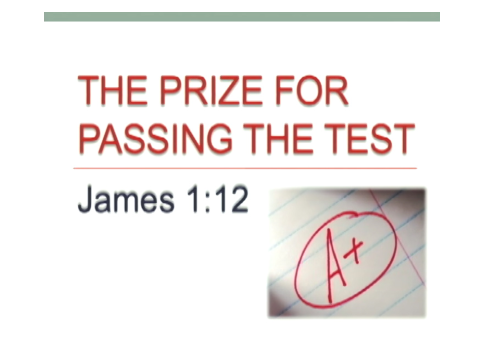 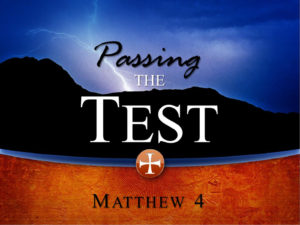 WE LIVE IN A THERAPEUTIC AGE
PEOPLE OFTEN CREATE SOME KIND OF DISORDER IN THEIR LIVES
ANXIETY DISORDERS
DEPRESSION DISORDERS
EATING DISORDERS
PERSONALITY DISORDERS
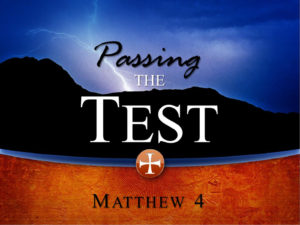 ONE DISORDER MANY HAVE IS
“TESTOPHOBIA”
“AN ACUTE DISORDER IN WHICH A PERSON SUFFERS ANXIETY OR FEAR WHEN THEY HAVE TO TAKE A TEST”
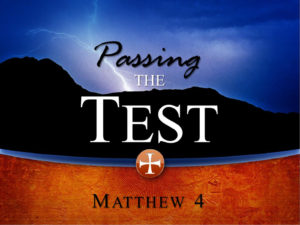 I USED TO SUFFER ANXIETY AND FEAR WHEN I HAD TO TAKE A TEST IN SCHOOL
IT WASN’T BECAUSE OF A DISORDER
IT WAS BECAUSE I HAD NOT STUDIED
MOST OF US HAVE A FEAR OF TESTS
DOCTOR’S TEST
DRIVING LICENSE TEST
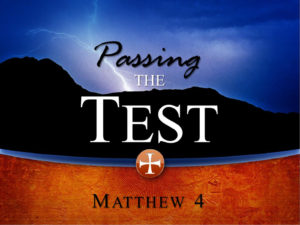 IN OUR TEXT JAMES TALKS ABOUT THE VALUE OF PASSING THE TESTS OF LIFE
James 1:12  Blessed is the man who perseveres under trial, because when he has stood the test, he will receive the crown of life that God has promised to those who love him.
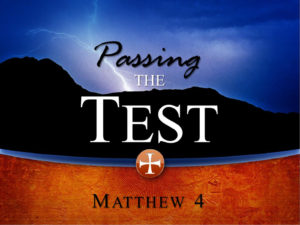 IN OUR TEXT JAMES TALKS ABOUT THE VALUE OF PASSING THE TESTS OF LIFE
James 1:12  Blessed is the man who perseveres under trial, because when he has stood the test, he will receive the crown of life that God has promised to those who love him.
ONE VERSION: “when he passes the test”
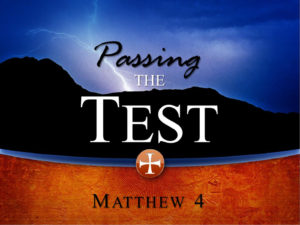 IN THE CONTEXT JAMES HAS WRITTEN ABOUT “DIVERS TEMPTATIONS” 
AND THE “TRYING OF FAITH”
NOW HE TURNS TO THE TESTING AND TRYING EXPERIENCES THAT WE FACE IN LIFE
HE TELLS US THERE IS A PRIZE FOR PASSING THE TEST
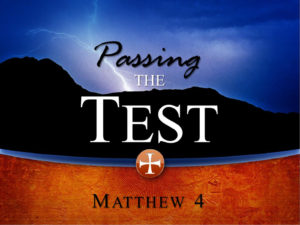 THIS TEXT GIVES US TRUTHS THAT ENCOURAGE US TO ENDURE THE TRIALS THAT COME OUR WAY WHILE KEEPING OUR EYE ON THE PRIZE
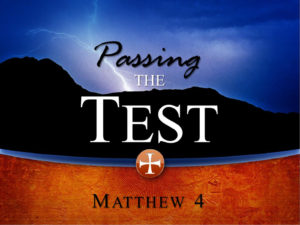 I.  THE POSSIBLE RESULT FROM OUR TRIALS
THERE ARE 2 WORDS IN OUR TEXT THAT DON’T SEEM TO GO TOGETHER
James 1:12  Blessed is the man who perseveres under trial, because when he has stood the test, he will receive the crown of life that God has promised to those who love him.
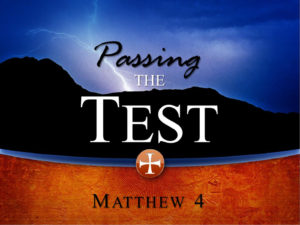 I.  THE POSSIBLE RESULT FROM OUR TRIALS
THERE ARE 2 WORDS IN OUR TEXT THAT DON’T SEEM TO GO TOGETHER
James 1:12  Blessed is the man who perseveres under trial, because when he has stood the test, he will receive the crown of life that God has promised to those who love him.
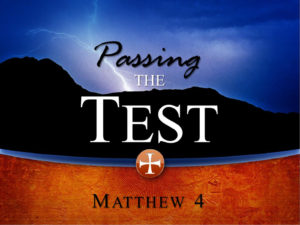 I.  THE POSSIBLE RESULT FROM OUR TRIALS
THERE ARE 2 WORDS IN OUR TEXT THAT DON’T SEEM TO GO TOGETHER
James 1:12  Blessed is the man who perseveres under trial, because when he has stood the test, he will receive the crown of life that God has promised to those who love him.
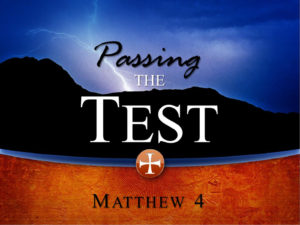 I.  THE POSSIBLE RESULT FROM OUR TRIALS
IT IS DIFFICULT TO UNDERSTAND HOW TRIALS CAN BE A BLESSING
THE WORD “BLESSED” MEANS “HAPPY”
IT IS THE SAME WORD JESUS USED IN MOUNTAIN TOP SERMON
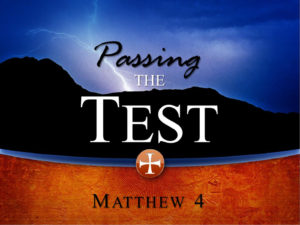 I.  THE POSSIBLE RESULT FROM OUR TRIALS
JAMES IS TELLING US THAT IT IS POSSIBLE THAT THE EXPERIENCES THAT TRY AND TEST US CAN RESULT IN OUR HAPPINESS
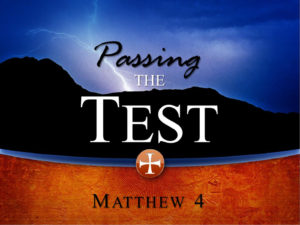 I.  THE POSSIBLE RESULT FROM OUR TRIALS
A SURPRISINGLY BLESSED EXPERIENCE
HOW DO WE USUALLY THINK OF BLESSINGS?
WE THINK OF GOOD THINGS – PLEASANT THINGS
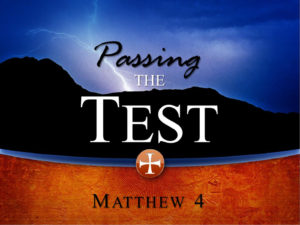 I.  THE POSSIBLE RESULT FROM OUR TRIALS
A SURPRISINGLY BLESSED EXPERIENCE
“GOD HAS BLESSED ME WITH A GOOD JOB”
“GOD HAS BLESSED ME WITH GOOD HEALTH”
“GOD HAS BLESSED ME WITH A GOOD MATE”
“GOD HAS BLESSED ME WITH GOOD CHILDREN
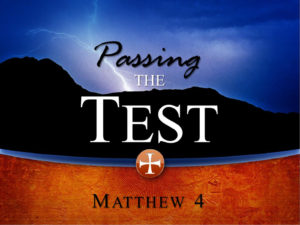 I.  THE POSSIBLE RESULT FROM OUR TRIALS
I’VE NEVER HEARD ANYONE SAY:
“THANK GOD FOR ALLOWING ME TO GO THROUGH A LIFE CRISIS”
“THANK GOD THAT I LOST MY JOB”
“THANK GOD I AM SICK”
WE JUST DON’T SAY THINGS LIKE THAT
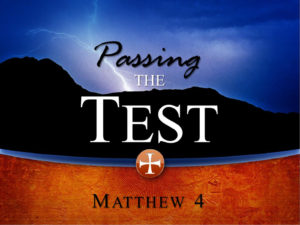 I.  THE POSSIBLE RESULT FROM OUR TRIALS
WHAT JAMES IS SAYING IS THAT THE BURDENS OF LIFE CAN OFTEN PROVE TO BE SOME OF LIFE’S GREATEST BLESSINGS
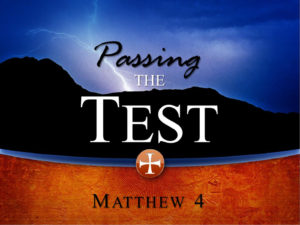 I.  THE POSSIBLE RESULT FROM OUR TRIALS
A SPIRITUALLY BENEFICIAL EXPERIENCE
because when he has stood the test,
IN THIS PHRASE WE HAVE THE ULTIMATE GOAL OF THE CHRISTIAN
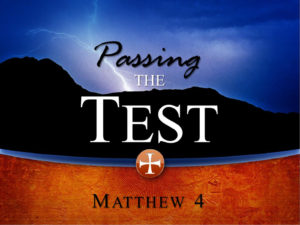 I.  THE POSSIBLE RESULT FROM OUR TRIALS
A SPIRITUALLY BENEFICIAL EXPERIENCE
“WHEN HE HAS BEEN APPROVED”
“WHEN HE HAS BEEN PROVEN”
TO BE APPROVED BY GOD SHOULD BE OUR GOAL
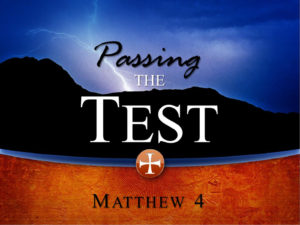 I.  THE POSSIBLE RESULT FROM OUR TRIALS
WE OFTEN WORRY ABOUT WHAT OTHERS THINK OF US
WE SEEK OTHERS’ APPROVAL & ACCEPTANCE
THE ADMIRATION OF OTHERS DOES NOT MATTER
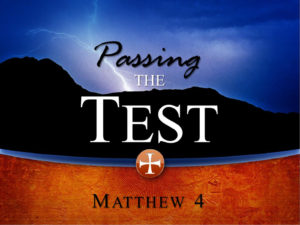 I.  THE POSSIBLE RESULT FROM OUR TRIALS
WHAT REALLY MATTERS IS WHAT GOD THINKS OF US
WHEN WE COME THROUGH OUR TRIALS AND DEMONSTRATE OUR FAITH IN GOD
THAT’S WHEN WE ARE BLESSED
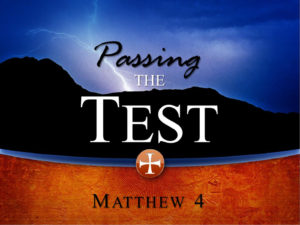 I.  THE POSSIBLE RESULT FROM OUR TRIALS
JAMES REMINDS US THAT A SITUATION MAY BE A TRIAL AND REAL TEST
BUT IN THE END MAY BE A REAL BLESSING
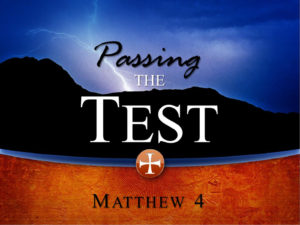 II.  THE RESOLVE IN OUR TRIAL
THERE IS A LINK BETWEEN A TRIAL AND A BLESSING
James 1:12  Blessed is the man who perseveres under trial,
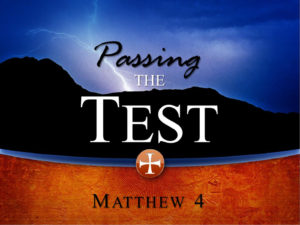 II.  THE RESOLVE IN OUR TRIAL
THERE IS A LINK BETWEEN A TRIAL AND A BLESSING
James 1:12  Blessed is the man who perseveres under trial,
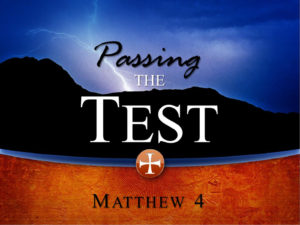 II.  THE RESOLVE IN OUR TRIAL
THERE IS A LINK BETWEEN A TRIAL AND A BLESSING
James 1:12  Blessed is the man who perseveres under trial,
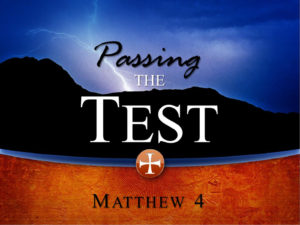 II.  THE RESOLVE IN OUR TRIAL
THERE IS A LINK BETWEEN A TRIAL AND A BLESSING
James 1:12  Blessed is the man who perseveres under trial,
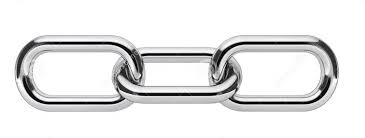 BLESSING
TRIAL
PERSEVERES
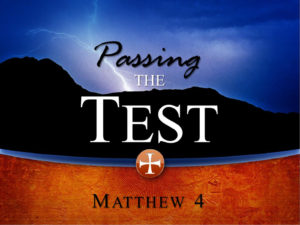 II.  THE RESOLVE IN OUR TRIAL
THERE IS A LINK BETWEEN A TRIAL AND A BLESSING
THE PRESENCE OF A TRIAL DOES NOT GUARANTEE A FUTURE BLESSING
THE BLESSING OF A TEST IS ONLY IN PASSING IT
BLESSING
TRIAL
PERSEVERES
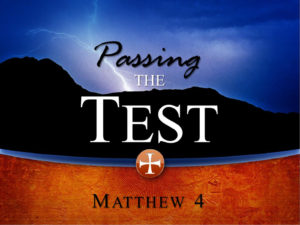 II.  THE RESOLVE IN OUR TRIAL
THERE ARE THINGS INVOLVED IN OUR RESOLVE
1.  COMMITMENT IN THE PRESENCE OF A TRIAL
James 1:3  you know that the testing of your faith develops perseverance.
“PERSEVERANCE” COMES FROM THE WORD “PATIENCE”
BLESSING
TRIAL
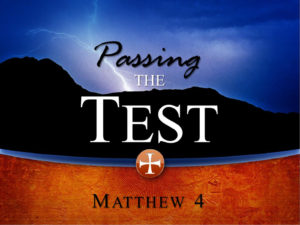 II.  THE RESOLVE IN OUR TRIAL
THERE ARE THINGS INVOLVED IN OUR RESOLVE
1.  COMMITMENT IN THE PRESENCE OF A TRIAL
THE WORD “PERSERVERANCE” IN V 12 MEANS “ENDURANCE”
BLESSING
TRIAL
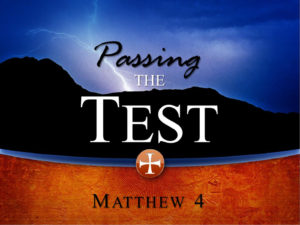 II.  THE RESOLVE IN OUR TRIAL
THERE ARE THINGS INVOLVED IN OUR RESOLVE
1.  COMMITMENT IN THE PRESENCE OF A TRIAL
WE MUST COMMIT TO PERSEVERE OR ENDURE THE THINGS THAT MAY TEST OUR FAITH
BLESSING
TRIAL
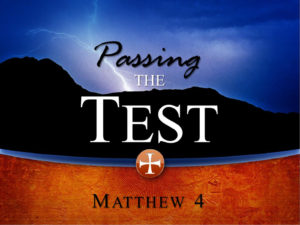 II.  THE RESOLVE IN OUR TRIAL
THERE ARE THINGS INVOLVED IN OUR RESOLVE
2.  CONFIDENCE IN THE PASSING OF A TRIAL
JAMES IS SAYING WE ARE BLESSED WHEN WE ENDURE A TRYING SITUATION & PASS THE TEST OF LIFE
BLESSING
TRIAL
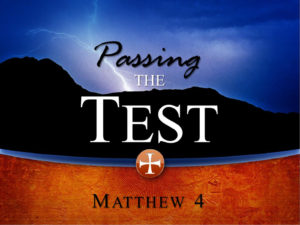 II.  THE RESOLVE IN OUR TRIAL
THERE ARE THINGS INVOLVED IN OUR RESOLVE
2.  CONFIDENCE IN THE PASSING OF A TRIAL
WE NEED CONFIDENCE THAT AT SOME TIME THE TRIAL IS GOING TO PASS
BLESSING
TRIAL
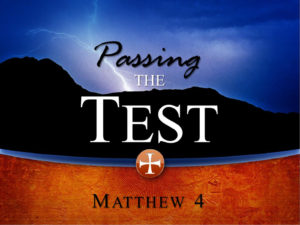 II.  THE RESOLVE IN OUR TRIAL
PART OF OUR RESOLVE TO ENDURE COMES WITH THE UNDERSTANDING THAT WHAT WE ARE ENDURING WILL COME TO AN END
STORMS MAY COME IN OUR LIVES BUT THEY WILL PASS
BLESSING
TRIAL
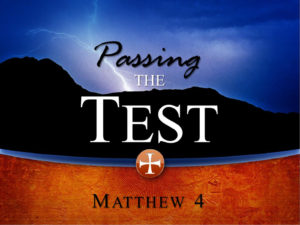 II.  THE RESOLVE IN OUR TRIAL
Ps 30:5  weeping may remain for a night, but rejoicing comes in the morning.
1 Peter 1:6  In this you greatly rejoice, though now for a little while you may have had to suffer grief in all kinds of trials. 

1 Peter 5:10  after you have suffered a little while, (God) will himself restore you and make you strong, firm and steadfast.
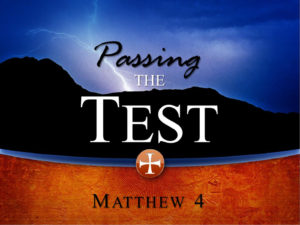 II.  THE RESOLVE IN OUR TRIAL
IT HELPS TO PASS THE TESTS & TRIALS OF LIFE WHEN HAVE THE RESOLVE THAT THEY WILL SOON PASS
IT DOESN’T MATTER WHAT YOU ARE GOING THROUGH RIGHT NOW—IT WILL PASS
THAT SHOULD GIVE US THE RESOLVE TO ENDURE
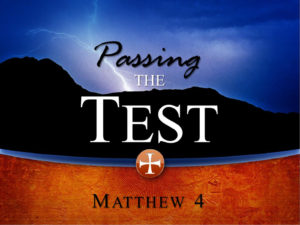 III.  THE REWARD THAT IS PROMISED AFTER OUR TEST
1 Peter 5:10  after you have suffered a little while, ( God) will himself restore you and make you strong, firm and steadfast.
AFTER WE PASS THE TEST THESE ARE THINGS THAT WILL HAPPEN
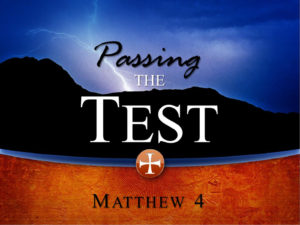 III.  THE REWARD THAT IS PROMISED AFTER OUR TEST
1 Peter 5:10  after you have suffered a little while, (God) will himself restore you and make you strong, firm and steadfast.
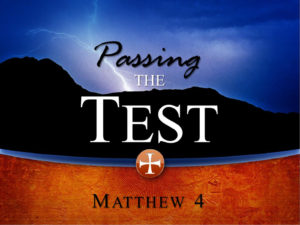 III.  THE REWARD THAT IS PROMISED AFTER OUR TEST
1 Peter 5:10  after you have suffered a little while, (God) will himself restore you and make you strong, firm and steadfast.
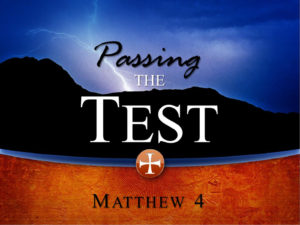 III.  THE REWARD THAT IS PROMISED AFTER OUR TEST
1 Peter 5:10  after you have suffered a little while, (God) will himself restore you and make you strong, firm and steadfast.
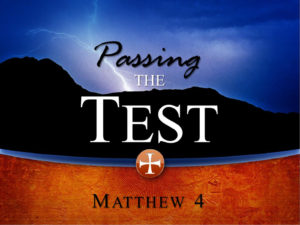 III.  THE REWARD THAT IS PROMISED AFTER OUR TEST
1 Peter 5:10  after you have suffered a little while, (God) will himself restore you and make you strong, firm and steadfast.
GREEK: 1 Peter 5:10  "Shall perfect, that no defect remain in you: shall stablish, that nothing may shake you: shall strengthen, that you may overcome every adverse force. (from Vincent's Word Studies).
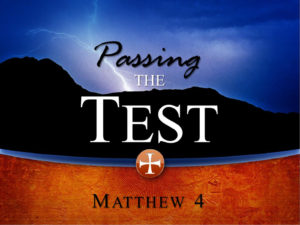 III.  THE REWARD THAT IS PROMISED AFTER OUR TEST
THESE ARE ALL REWARDS THAT WE CAN ENJOY NOW
MADE STRONGER (RESTORED)
MADE FIRM
MADE STEADFAST
FUTURE REWARD
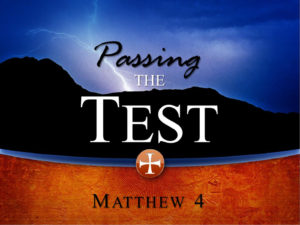 III.  THE REWARD THAT IS PROMISED AFTER OUR TEST
James 1:12  Blessed is the man who perseveres under trial, because when he has stood the test, he will receive the crown of life that God has promised to those who love him.
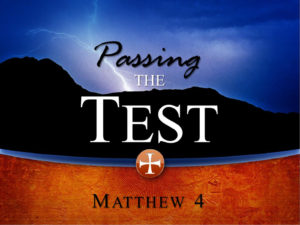 III.  THE REWARD THAT IS PROMISED AFTER OUR TEST
James 1:12  Blessed is the man who perseveres under trial, because when he has stood the test, he will receive the crown of life that God has promised to those who love him.
NOTICE THE “IMAGE” HERE
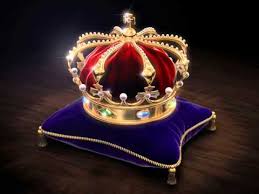 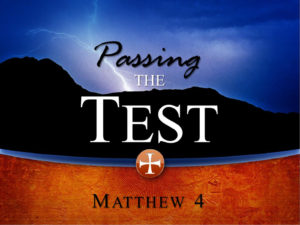 III.  THE REWARD THAT IS PROMISED AFTER OUR TEST
1.  NOTICE THE “IMAGE” HERE
JAMES SAYS A “CROWN” AWAITS THOSE WHO PASS THE TEST
THIS WAS A SORT OF WREATH THAT WAS AWARDED THE WINNER OF A GAME
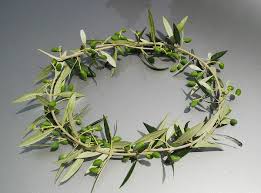 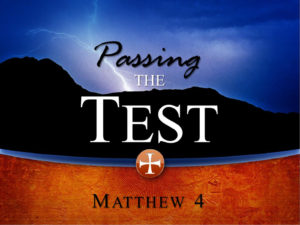 III.  THE REWARD THAT IS PROMISED AFTER OUR TEST
1.  NOTICE THE “IMAGE” HERE
WE ARE RUNNING IN A RACE 
IF WE FINISH
IF WE ENDURE THE TRIALS & TESTS WHEN WE CROSS THE FINISH LINE
THERE IS A WREATH WAITING FOR US
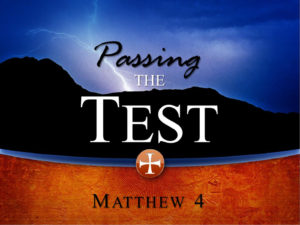 III.  THE REWARD THAT IS PROMISED AFTER OUR TEST
2. NOTICE THE “INSPIRATION” WE ARE GIVEN
JAMES IS INSPIRING US TO PASS THE TESTS OF LIFE
TO ENDURE THE TRIALS & PERSERVERE
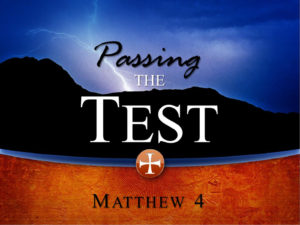 III.  THE REWARD THAT IS PROMISED AFTER OUR TEST
2. NOTICE THE “INSPIRATION” WE ARE GIVEN
2 Cor 4:17  For our light and momentary troubles are achieving for us an eternal glory that far outweighs them all.
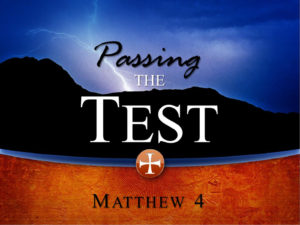 III.  THE REWARD THAT IS PROMISED AFTER OUR TEST
2. NOTICE THE “INSPIRATION” WE ARE GIVEN
THIS SHOULD INSPIRE US TO REMAIN FAITHFUL 
TO ENDURE UNTIL THE END
TO PASS THE TESTS OF LIFE
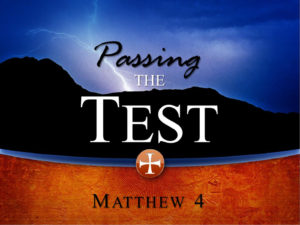 III.  THE REWARD THAT IS PROMISED AFTER OUR TEST
2 Tim 4:7-8  I have fought the good fight, I have finished the race, I have kept the faith. 8 Now there is in store for me the crown of righteousness, which the Lord, the righteous Judge, will award to me on that day — and not only to me, but also to all who have longed for his appearing.
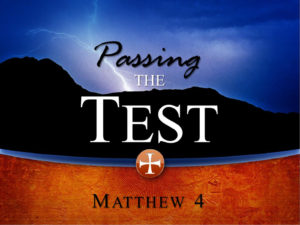 III.  THE REWARD THAT IS PROMISED AFTER OUR TEST
HEAVEN WILL SURELY BE WORTH IT ALL

VERSE 1 OFTEN I'M HINDERED ON MY WAY, BURDENS SO HEAVY I ALMOST FALL THEN I HEAR JESUS SWEETLY SAY, HEAVEN WILL SURELY BE WORTH IT ALL
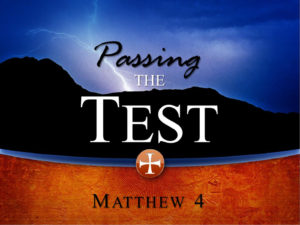 III.  THE REWARD THAT IS PROMISED AFTER OUR TEST
VERSE 2 MANY THE TRIALS TOILS AND TEARS, MANY A HEARTACHE MAY HERE APPALL BUT THE DEAR LORD SO TRULY SAYS, HEAVEN WILL SURELY BE WORTH IT ALL
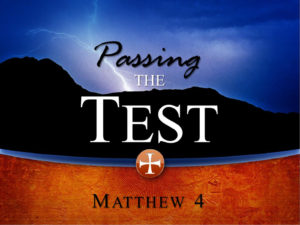 III.  THE REWARD THAT IS PROMISED AFTER OUR TEST
VERSE 3 TOILING AND PAIN I WILL ENDURE, TILL I SHALL HEAR THE DEATH ANGEL CALL JESUS HAS PROMISED AND I'M SURE, HEAVEN WILL SURELY BE WORTH IT ALL
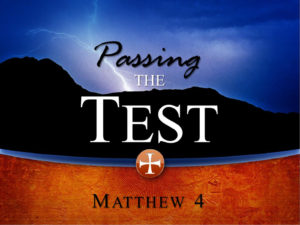 III.  THE REWARD THAT IS PROMISED AFTER OUR TEST
CHORUS HEAVEN WILL SURELY BE WORTH IT ALL, WORTH ALL THE SORROWS THAT HERE BEFALL AFTER THIS LIFE WITH ALL ITS STRIFE, HEAVEN WILL SURELY BE WORTH IT ALL
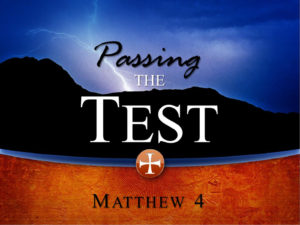 III.  THE REWARD THAT IS PROMISED AFTER OUR TEST
WHEN WE PASS THE TEST EVERYTHING WE HAVE ENDURED WILL SEEM LIKE NOTHING

WHEN WE RECEIVE THE REWARD IT WILL BE WORTH IT ALL
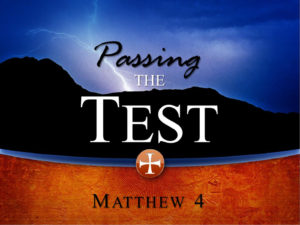 III.  THE REWARD THAT IS PROMISED AFTER OUR TEST
2 Peter 1:10-11  Therefore, my brothers, be all the more eager to make your calling and election sure. For if you do these things, you will never fall, 11 and you will receive a rich welcome into the eternal kingdom of our Lord and Savior Jesus Christ.
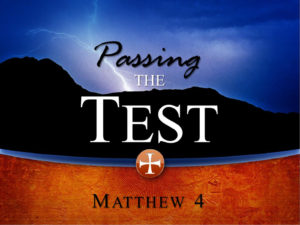 III.  THE REWARD THAT IS PROMISED AFTER OUR TEST
WE MAKE OUR CALLING AND ELECTION SURE BY FOLLOWING JESUS